Lower Snake River Compensation PlanInfrastructure Audits
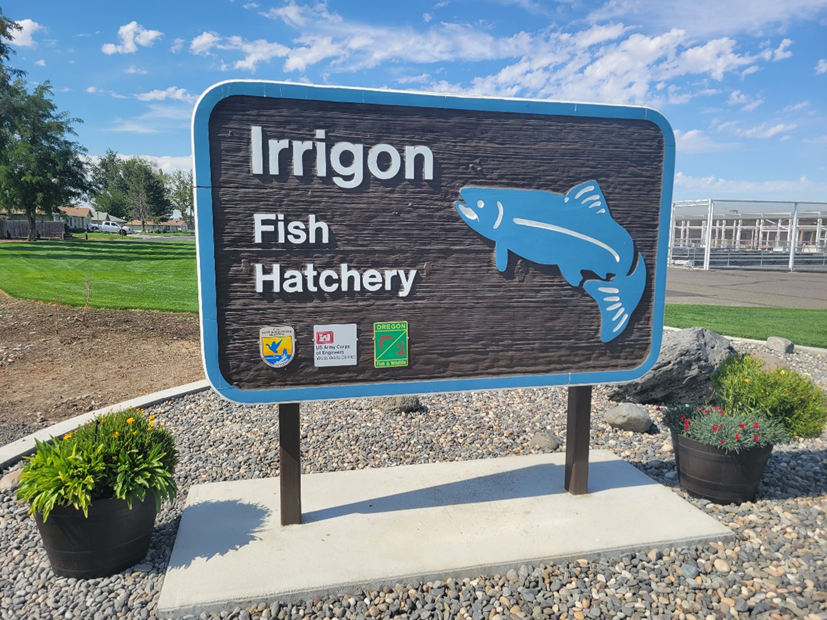 Irrigon Hatchery
Mitigation Goal
9,184 Wallowa River stock summer steelhead adults above Lower Granite Dam. 
2,000 Little Sheep Creek stock summer steelhead adults above Ice Harbor Dam.
Facility Location
Located on the Columbia River near Irrigon, OR
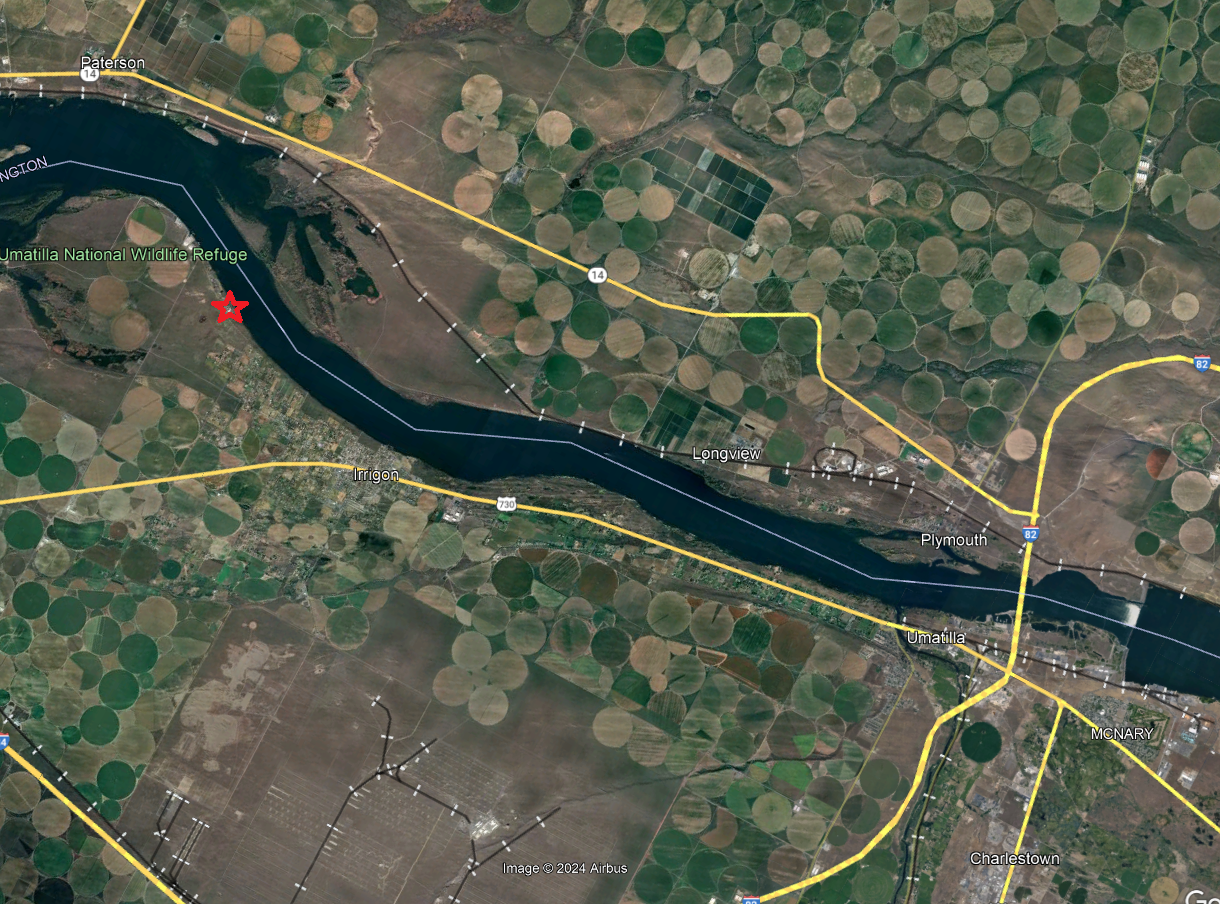 Facility Layout
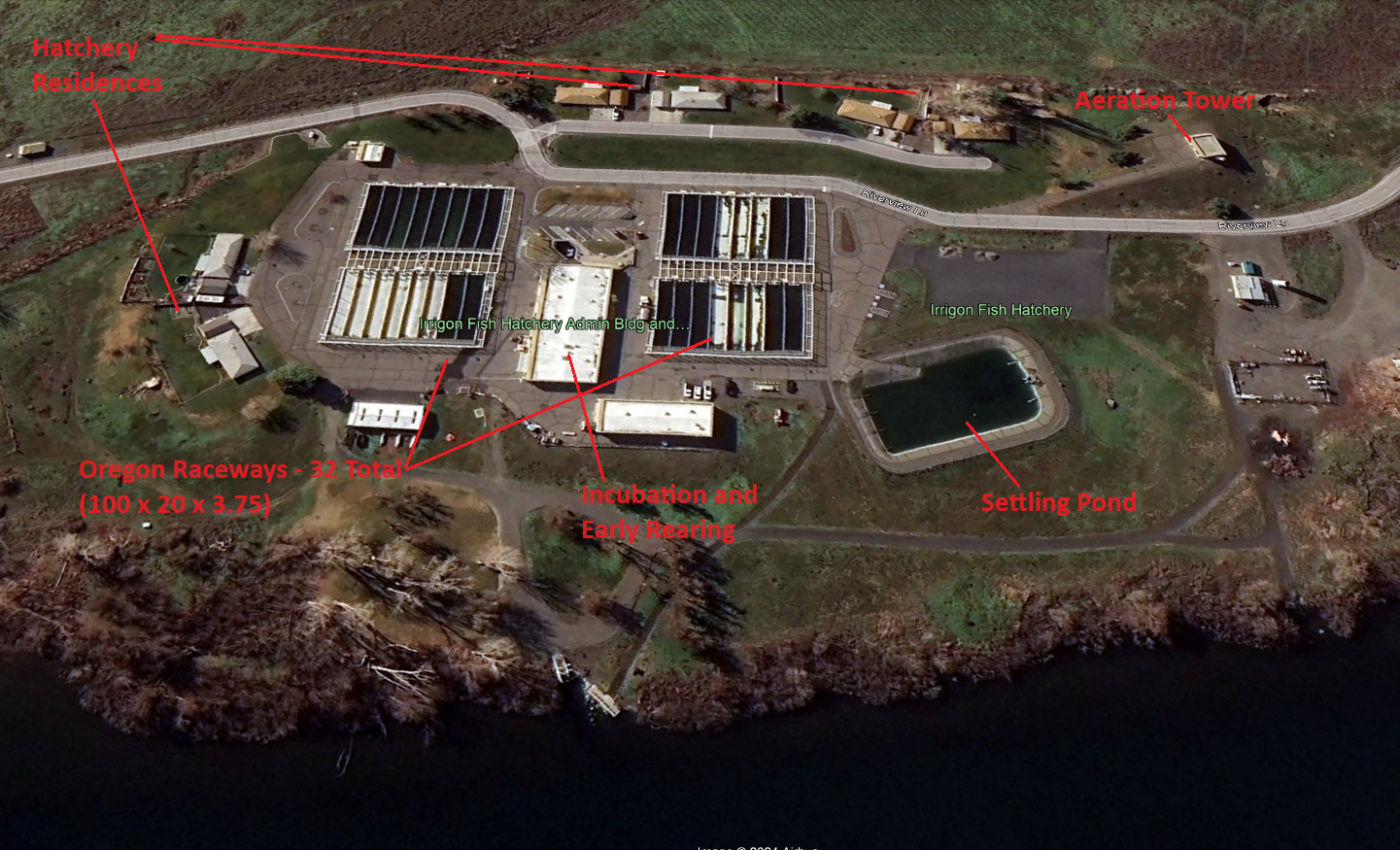 Water Supply
Well Stations
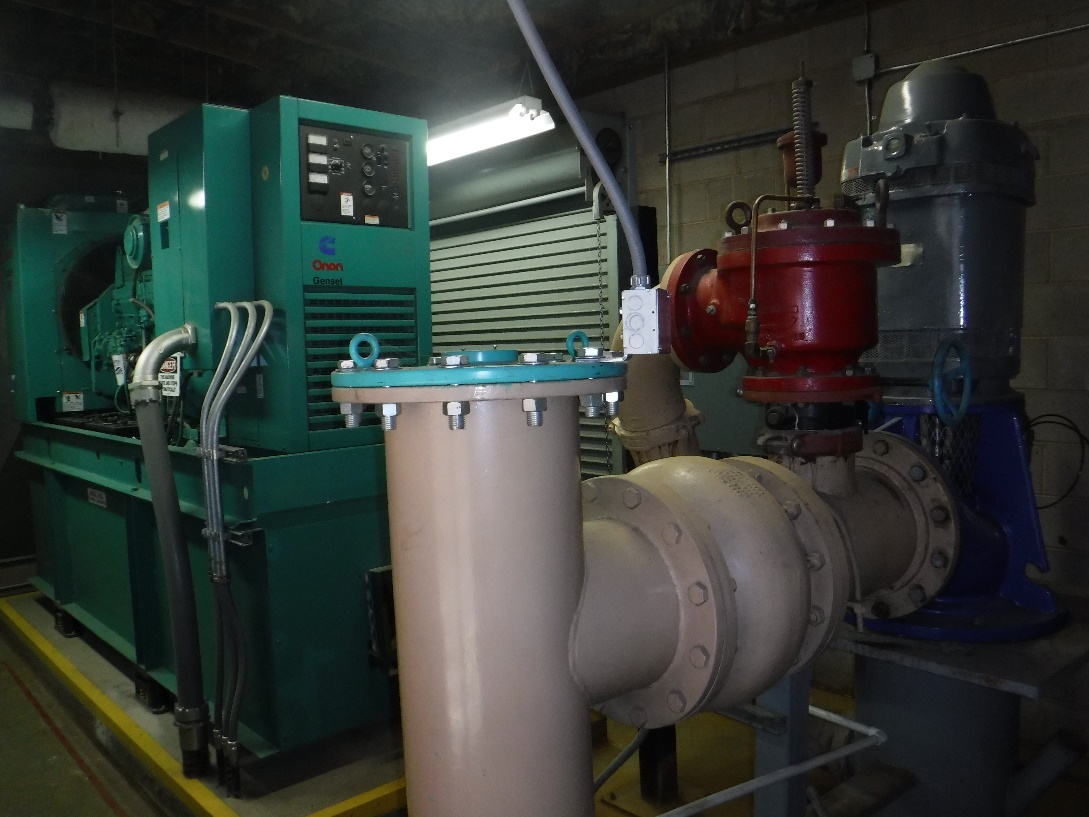 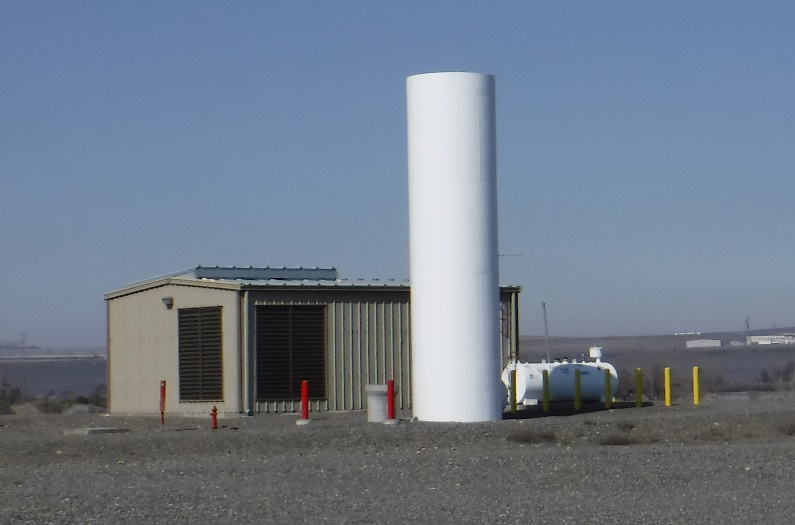 Aeration Tower
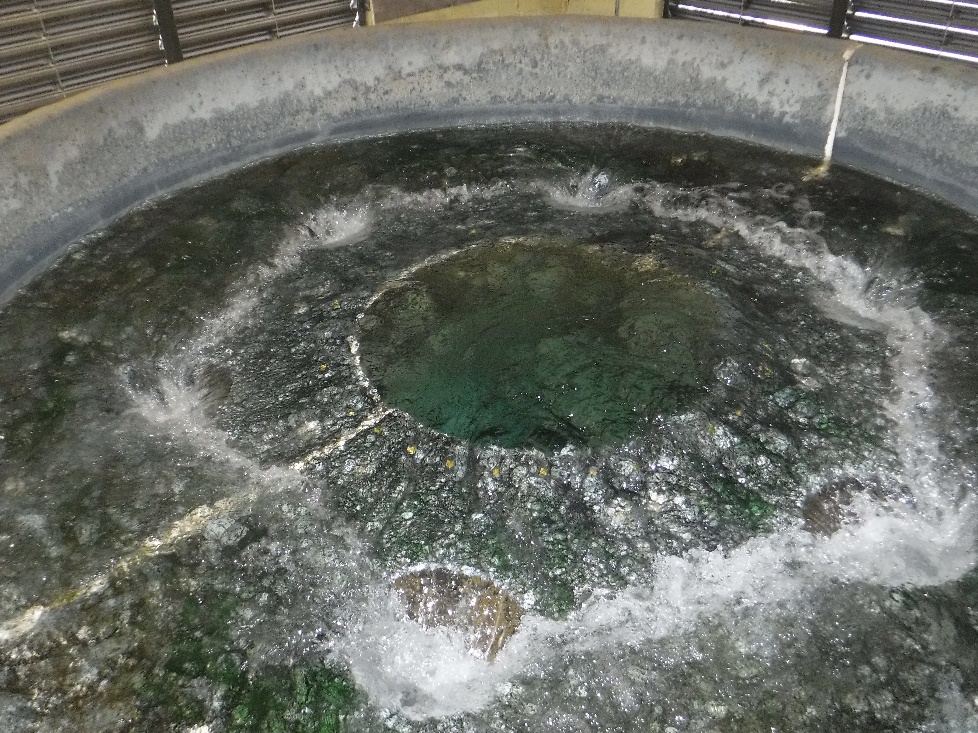 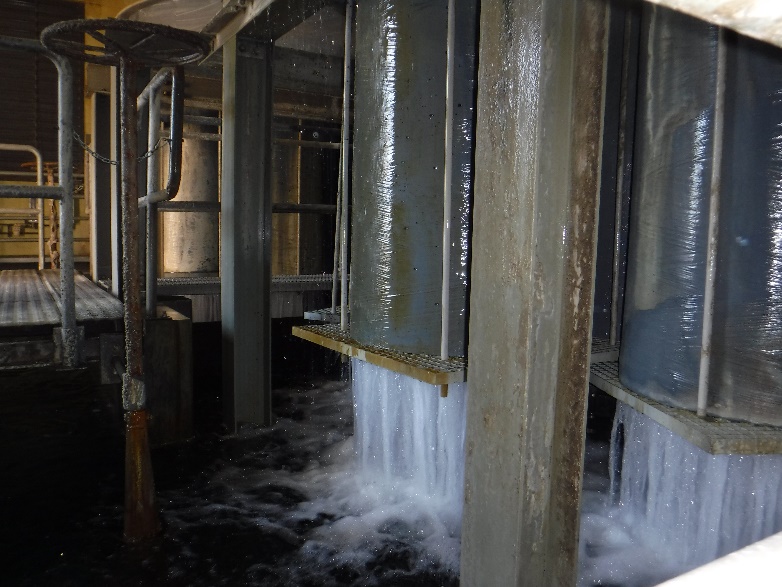 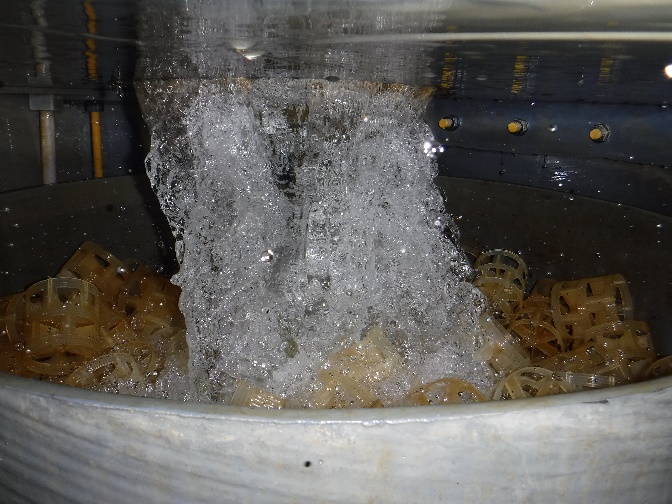 Incubation
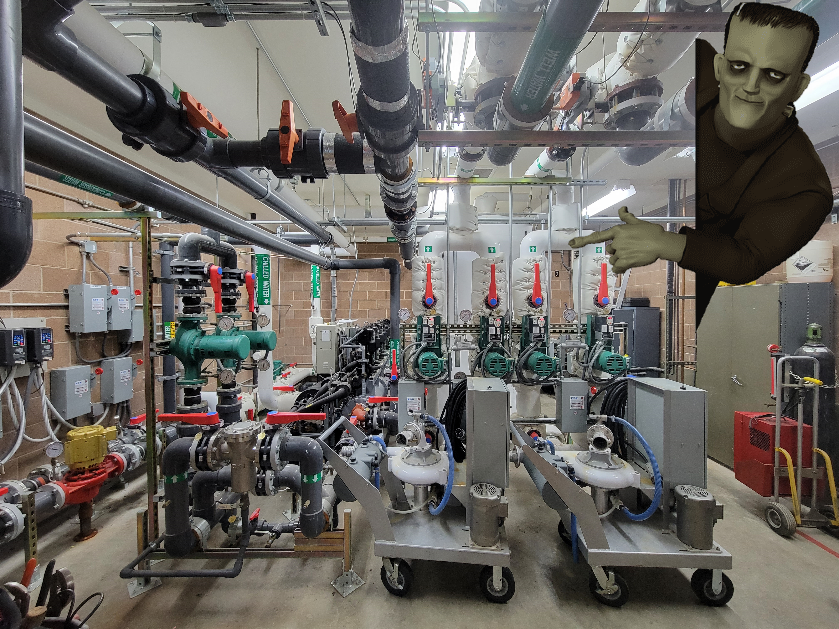 508 Total Trays
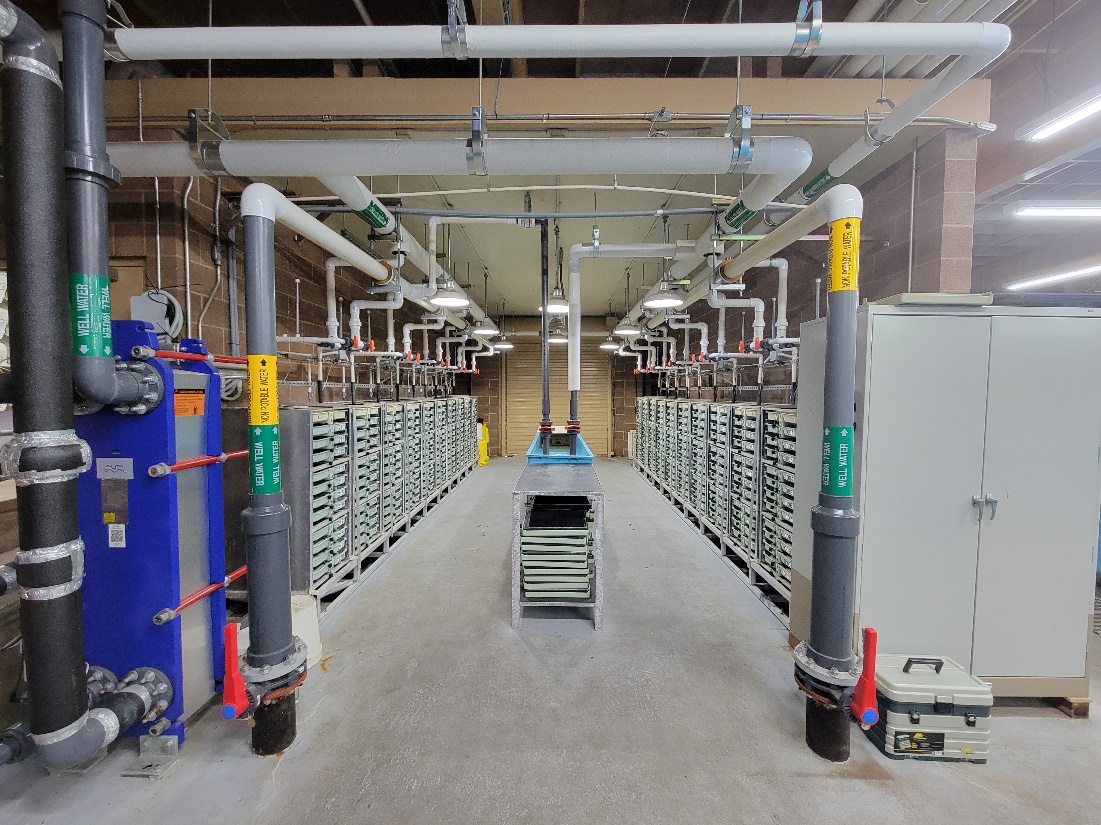 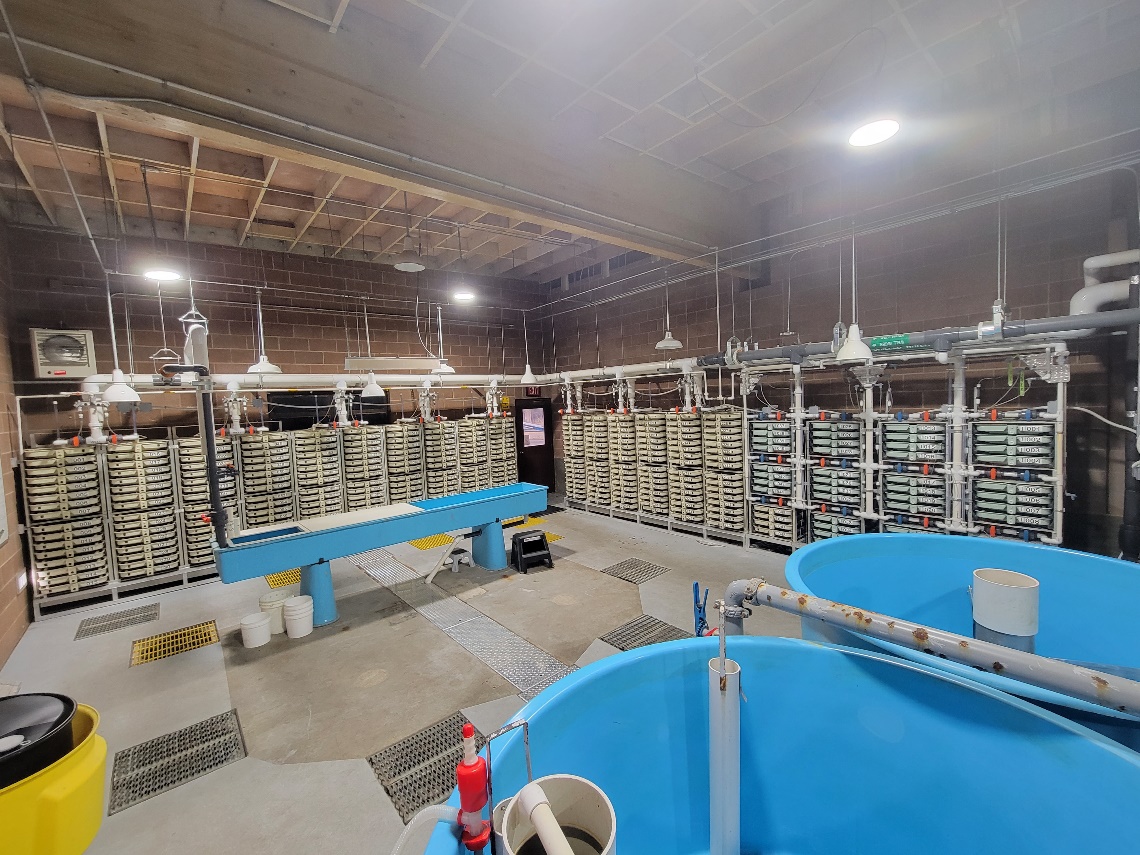 Nursery Rearing
54 6ft Circulars (68 ft3)
Max DI <0.79
Max FI <1.54
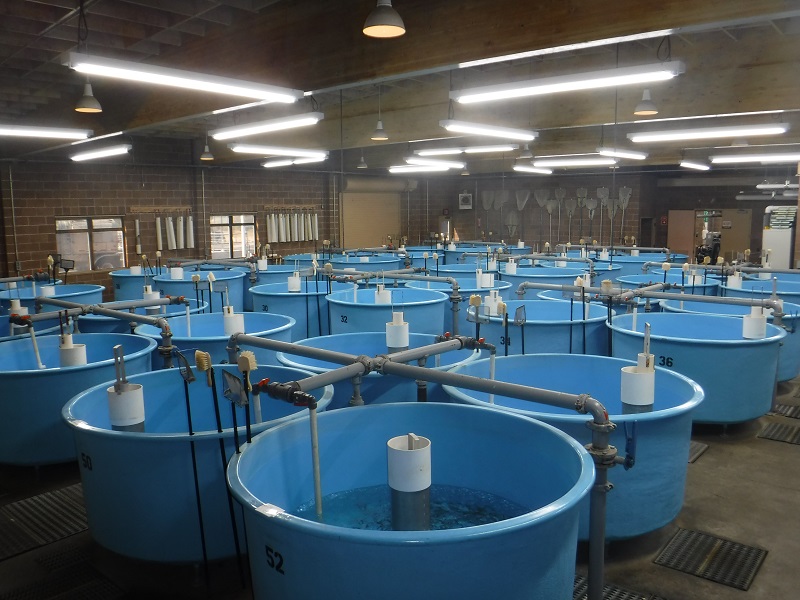 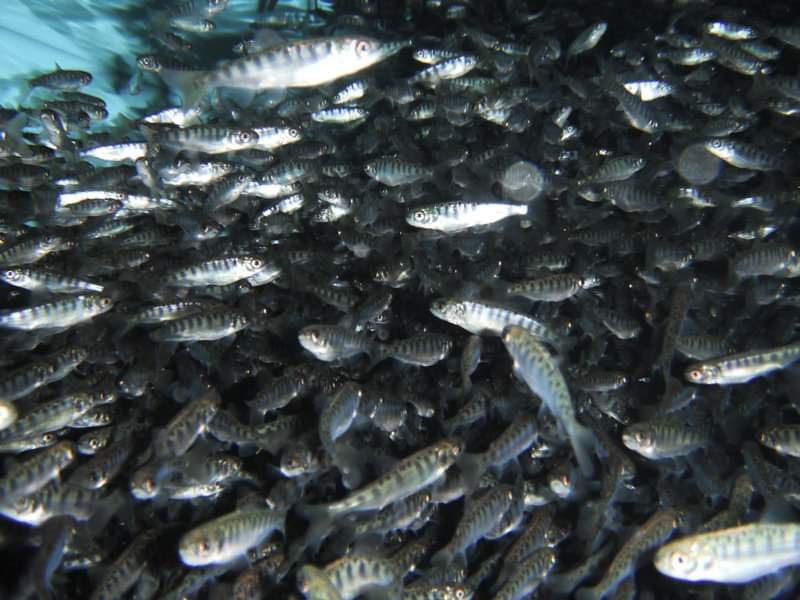 Outdoor Rearing
32 Raceways 100 x 20 x 3.75 (7,500 ft3)
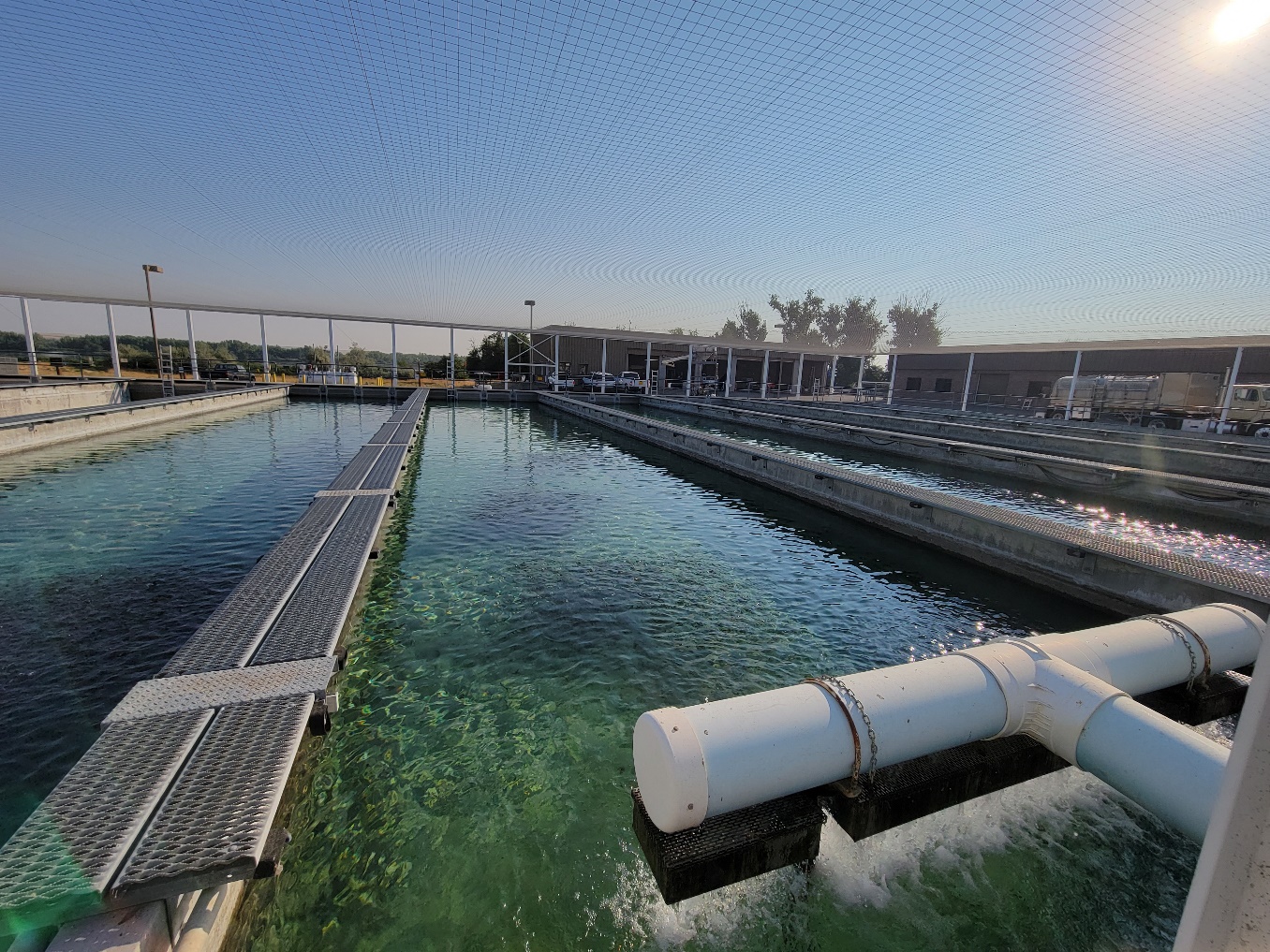 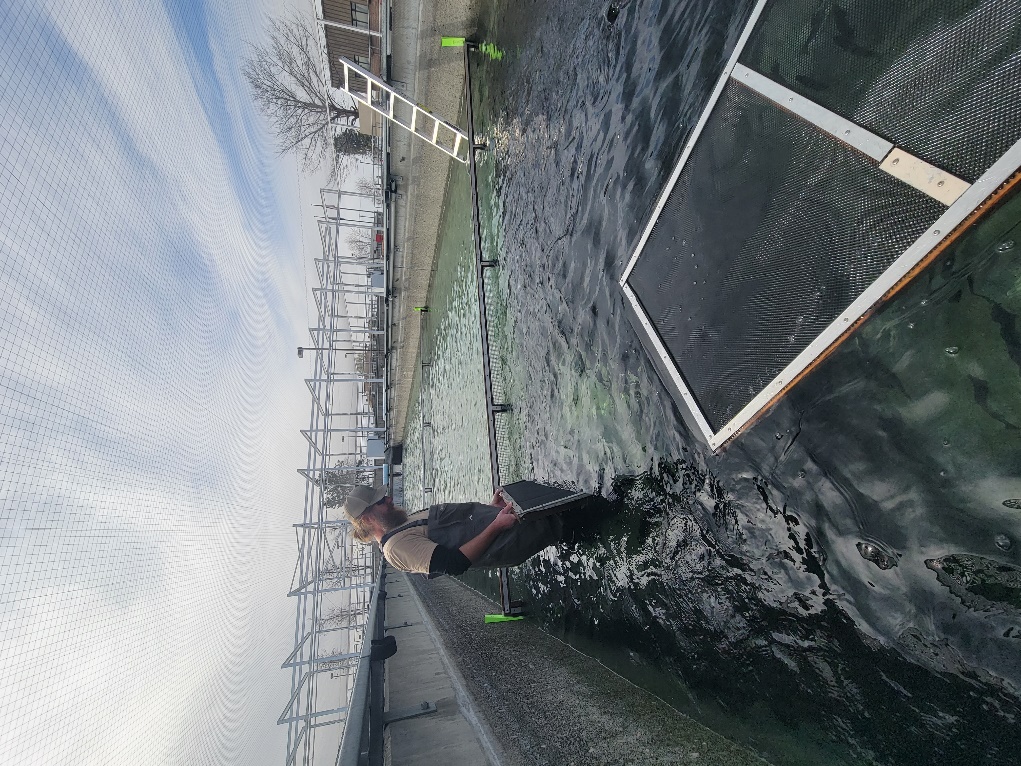 Raceway Rearing Densities
Release
No smolts released directly from hatchery.
Summer steelhead transported by ODFW East Region Liberation and IFH drivers.  Wallowa Acclimation, Big Canyon Acclimation, Little Sheep Acclimation.
Fall Chinook transported by IPC and ODFW drivers.  Direct stream releases in the lower Grande Ronde River and Salmon River at Hammer Creek.
Release
Marking
Operational Changes
Low Head Oxygen Supplementation
Reduce pumping cost
Eliminate insufficient system already in place (treats entire water supply at aeration tower)
Allows us to deliver oxygen to individual raceways
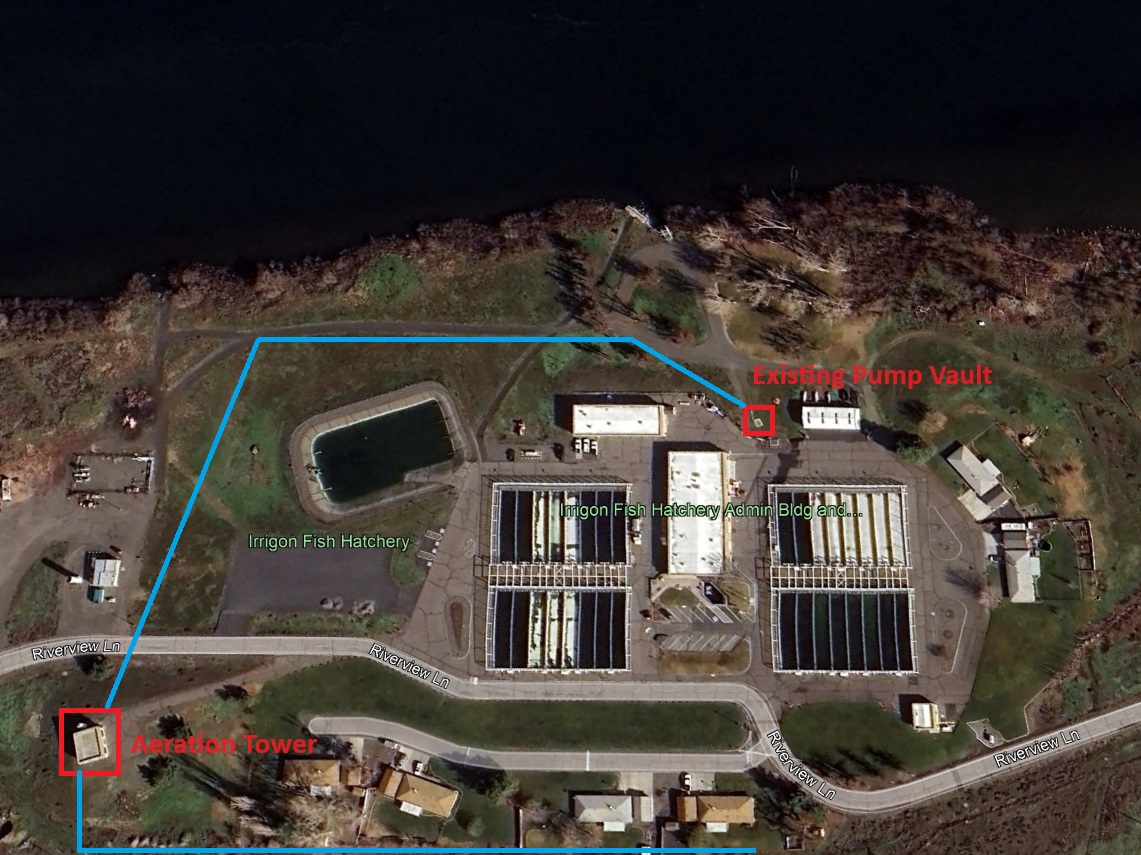 Operational Changes
Partial Reuse
Install pipeline and pump back system
Operational Changes
Production Modification
Reduce/Trade Summer Steelhead Production
Reduce/Eliminate Resident Trout Production
Current Infrastructure Concerns
Isolation valves
Raceway fresh water valves and head pipes
Incubation chiller
Fill tower chiller
Raceway seams
Aeration tower maintenance
Potable water system at facility
Backup generator that will run the chiller